Manual de reinicialización de DDNS/P2P
Índice
1. Nuevas funciones DDNS/P2P
2. Cómo reinicializar DDNS/P2P
1-1. Resumen de los cambios de la función
1-1. Modelos de destino
2-1. Comprobar las condiciones de uso de la función
2-2. Cómo reinicializar
2-3. Preguntas y Respuestas
1. Nuevas funciones DDNS/P2P
SOCIO
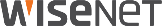 1-1. Resumen de los cambios de la función
Funciones DDNS/P2P integradas y vía de conexión mejorada.
ID DDNS creado y registrado de forma automática, así como UID P2P (QR) creado al seleccionar la activación de las funciones DDNS/P2P.
Establecer mediante la integración de acceso remoto individual DDNS y P2P (DDNS, conversión automática en la nube).
Aplicar el P2P basado en la nube para complementar el retraso en el acceso al servidor Turn.
Después
Antes
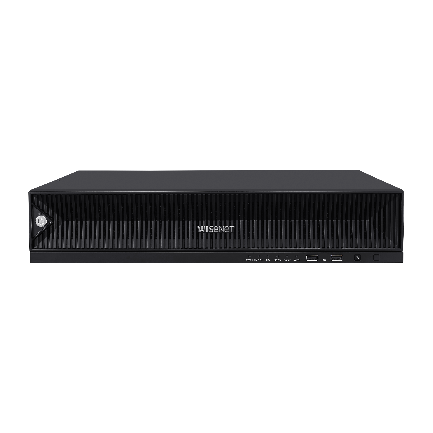 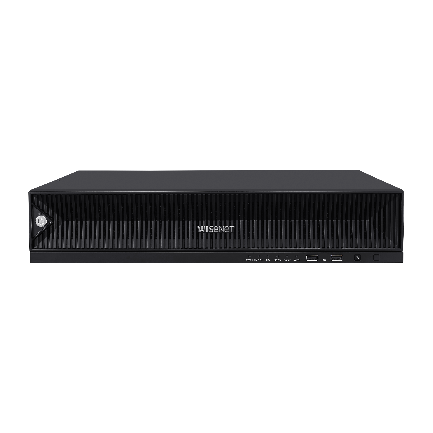 Nube
1
2
Seleccionar        o
Conversión automática
Servidor DDNS
Servidor Turn
Servidor DDNS
Conexión a través del método UID (código QR)
1
Si la vía del servidor DDNS no está disponible
2
1
2
Conectar con el servidor DDNS
Conexión a través del método DDNS
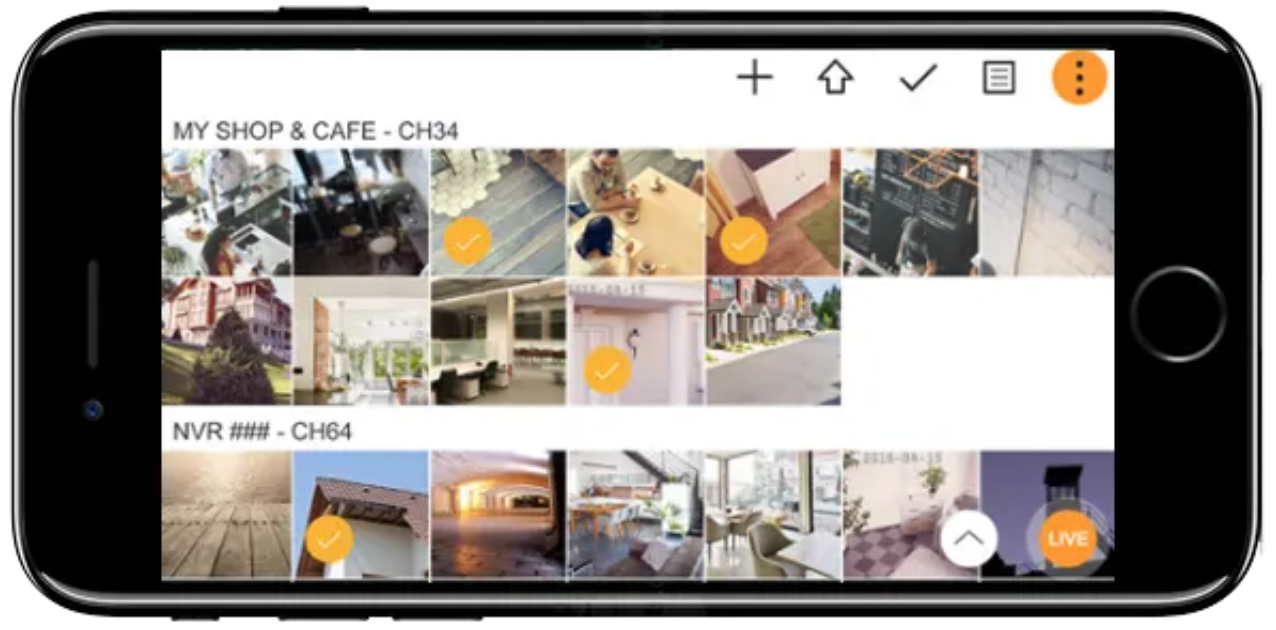 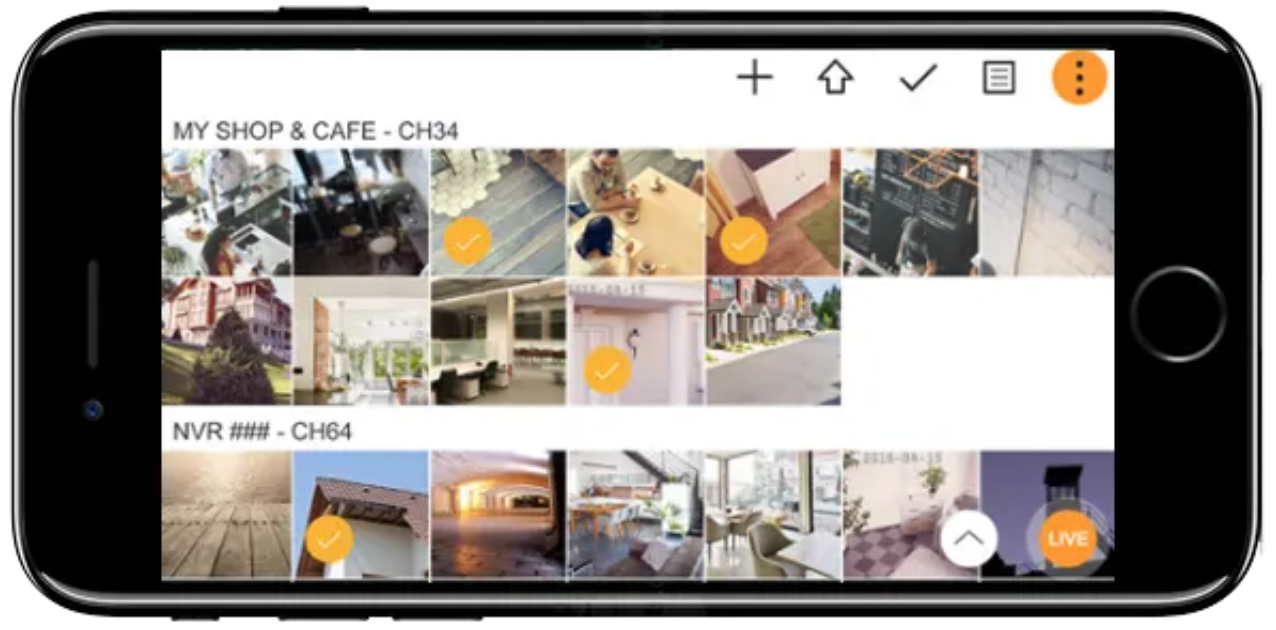 Cliente
Cliente
SOCIO
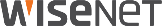 1-2. Modelos de destino
Modelos de destino para los cambios de DDNS/P2P
Los productos que se indican a continuación deben comprobarse con la información que se proporciona en la guía si van a continuar con la actualización del software a versiones superiores a las indicadas.
SOCIO
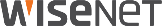 2. Cómo reinicializar DDNS/P2P
SOCIO
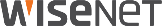 2-1. Comprobar las condiciones de uso de la función
Condiciones actuales de uso y medidas
Comprobar las medidas para mantener el entorno en el mismo estado antes de la actualización del software.
0
Activar DDNS/P2P
Comprobar un nuevo ID DDNS
Eliminar NVR de la aplicación
Volver a registrar la NVR con un nuevo QR
Actualizar
1
2
3
4
5
Ejemplo 1
2
1
Si solo se utiliza DDNS
Ejemplo 2
2
3
4
5
1
Si solo se utiliza P2P
Ejemplo 3
2
4
5
1
Si se utilizan DDNS y P2P
Ejemplo 4
2
3
5
1
Si se van a utilizar DDNS y P2P por primera vez
SOCIO
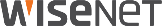 2-2. Cómo reinicializar
Actualizar
1
Ejemplo 2
Ejemplo 1
Ejemplo 4
Ejemplo 3
Actualizar la NVR a la versión más reciente











Actualizar la aplicación Wisenet Mobile a la versión más reciente.
- Comprobar               o               .
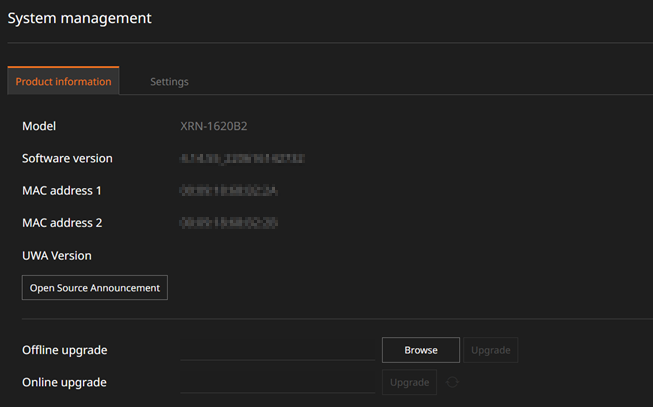 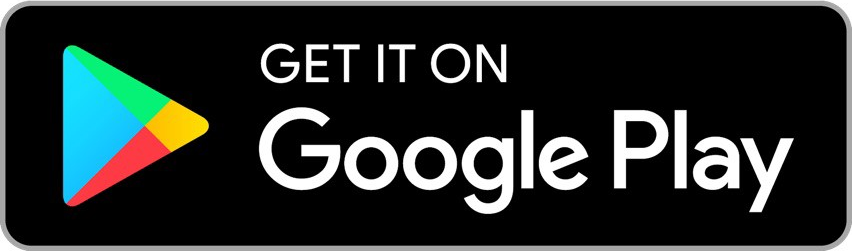 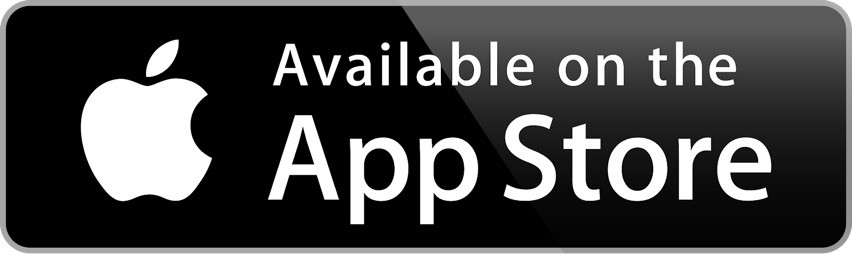 SOCIO
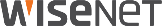 2-2. Cómo reinicializar
Activar DDNS/P2P
2
Ejemplo 2
Ejemplo 1
Ejemplo 4
Ejemplo 3
Seleccionar [Habilitar] en el menú [Configuración] > [Red] > [DDNS y P2P] del dispositivo. El código QR está activado.
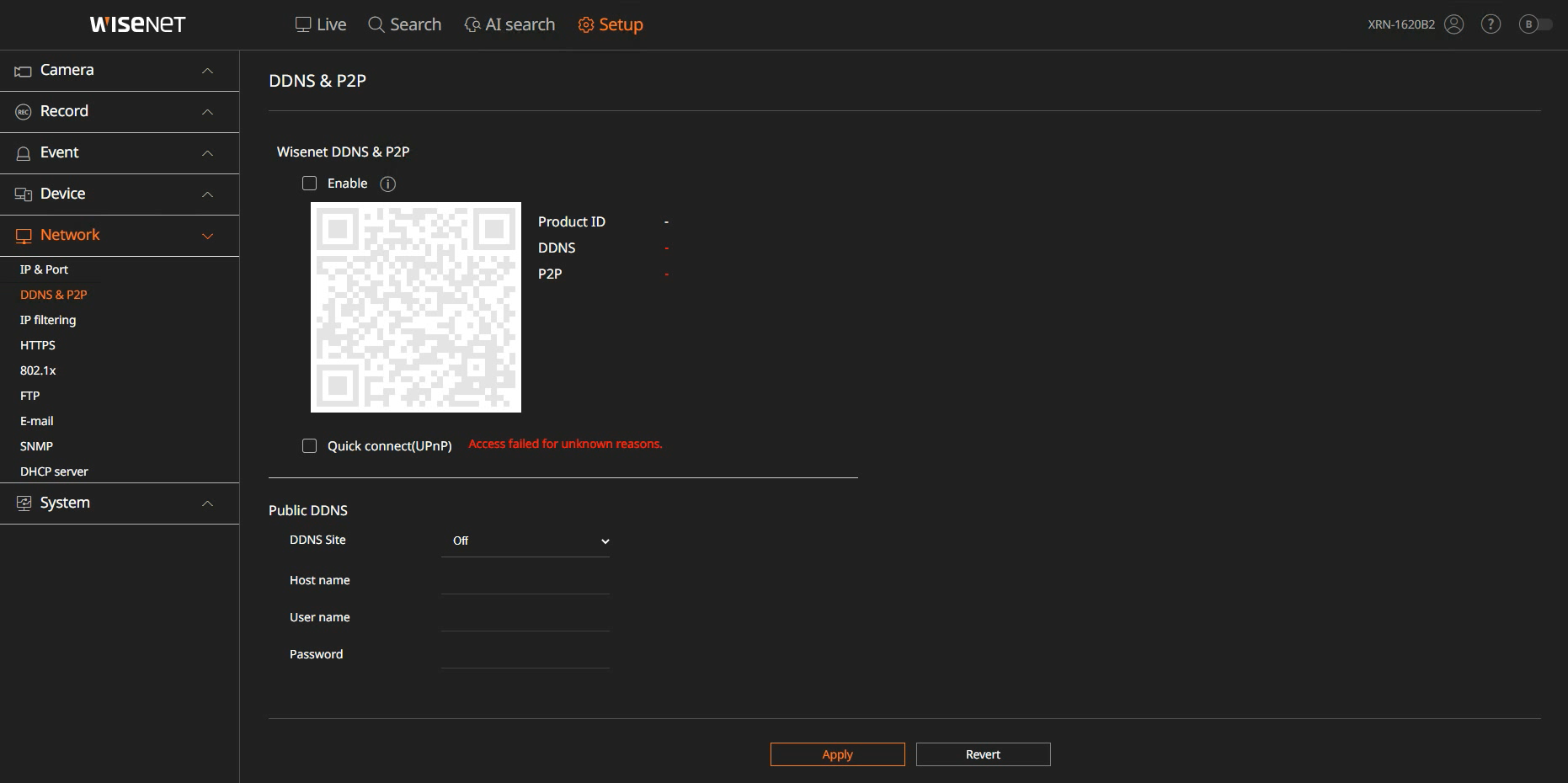 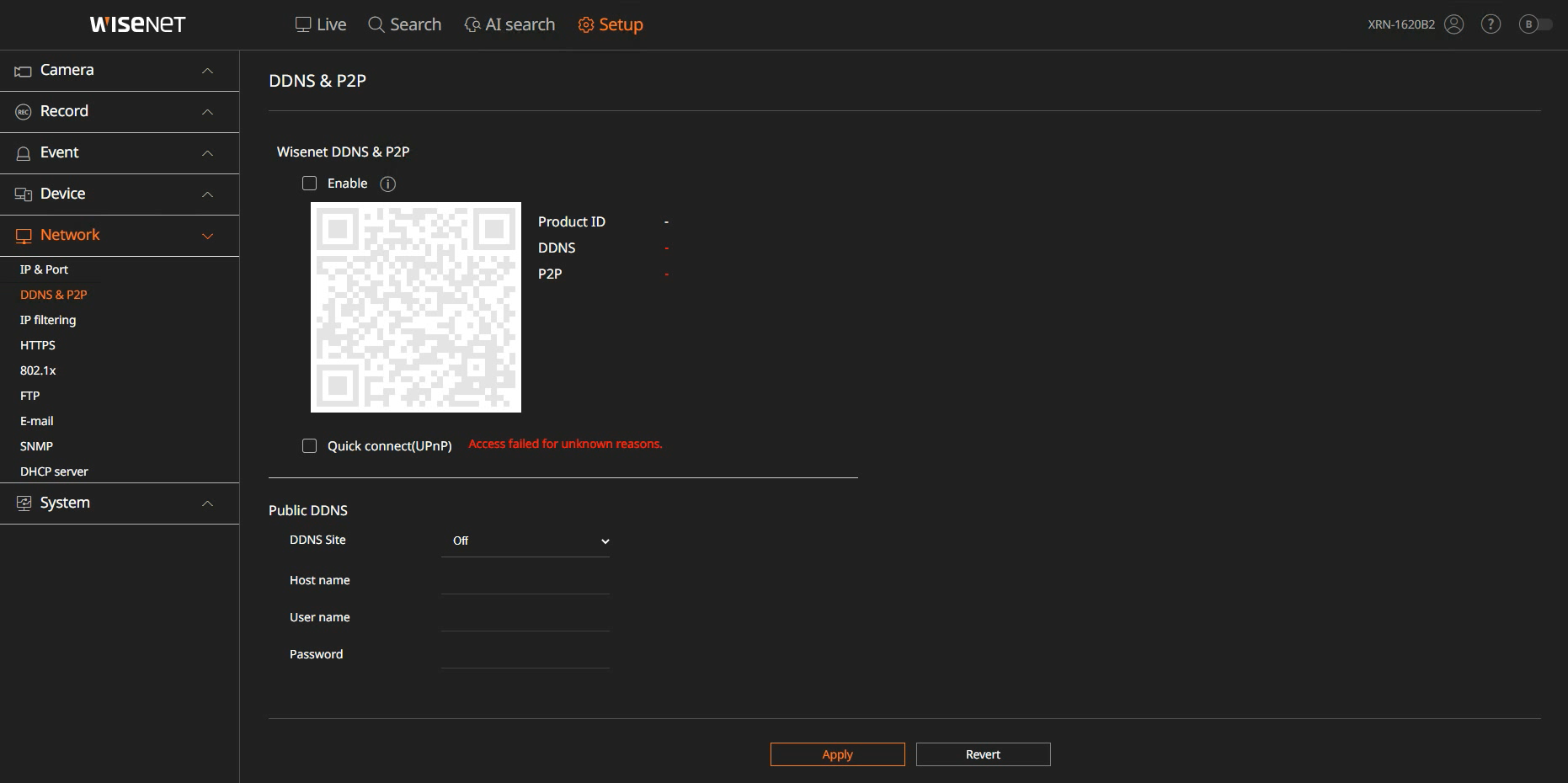 1
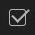 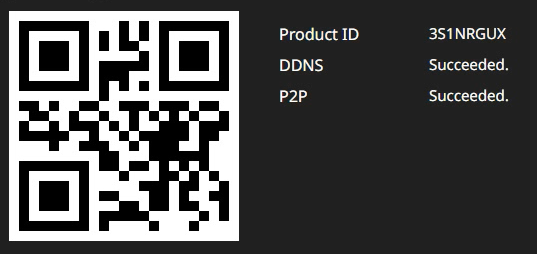 2
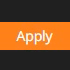 SOCIO
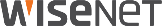 2-2. Cómo reinicializar
Comprobar un nuevo ID DDNS
3
Ejemplo 1
Ejemplo 2
Ejemplo 4
Ejemplo 3
[Configuración] > [Red] > [DDNS y P2P] 
http://ddns.hanwha-security.com/<ID del producto>
Siempre puede comprobar su <ID del producto> en el menú DDNS/P2P.
Ejemplo de dirección de conexión: http://ddns.hanwha-security.com/3S1NRGUX
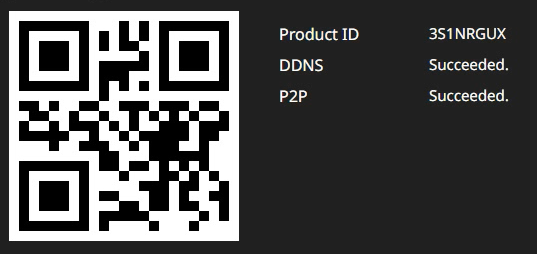 Nuevo código QR para el registro P2P
SOCIO
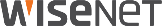 2-2. Cómo reinicializar
Eliminar un dispositivo de la aplicación Wisenet Mobile
4
Ejemplo 2
Ejemplo 1
Ejemplo 4
Ejemplo 3
Iniciar Wisenet Mobile para eliminar la NVR de la lista de dispositivos.
   - Eliminar de la lista solo la NVR para registrarlo como nuevo código QR. (Los dispositivos en los que se mantiene el código QR actual no deben eliminarse).
   - Consultar la lista de los modelos de destino en la página 3.
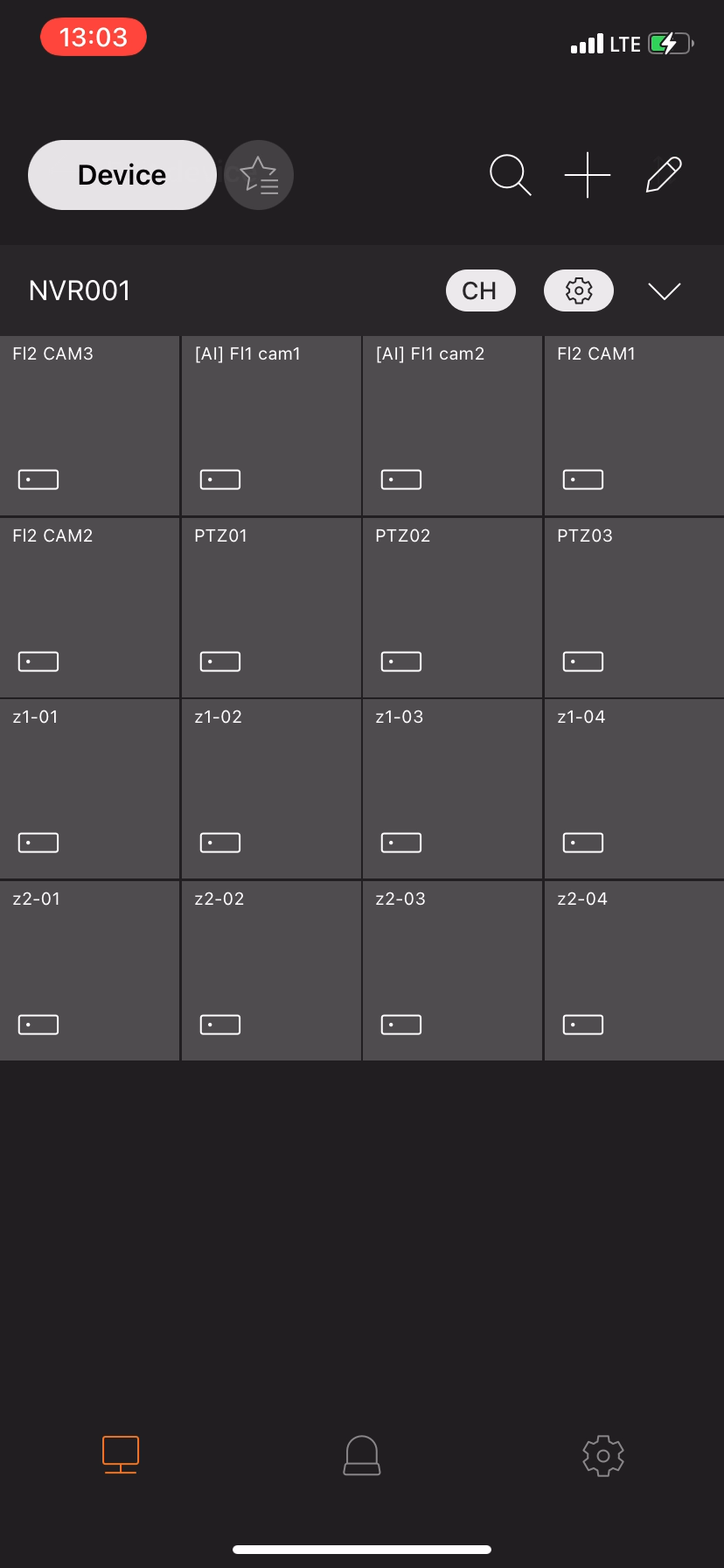 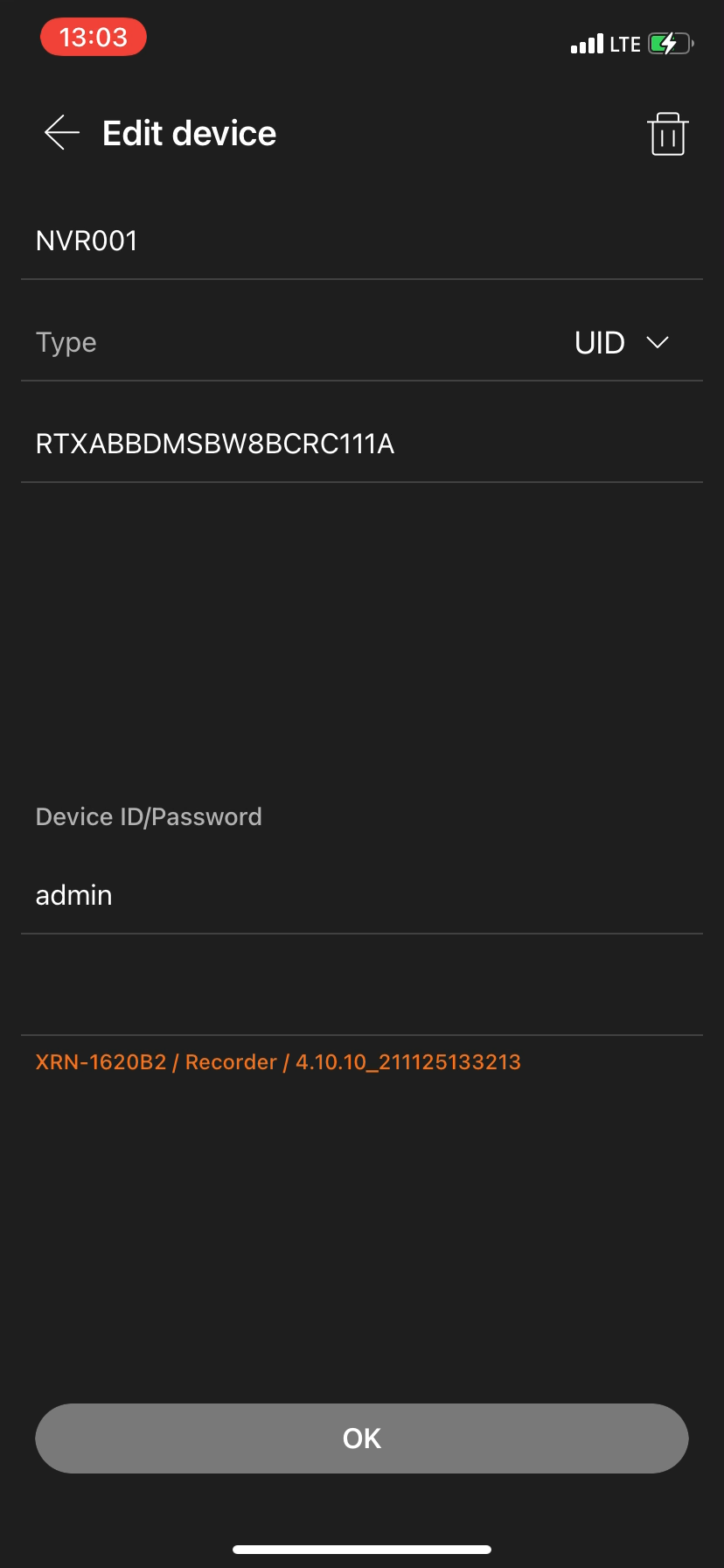 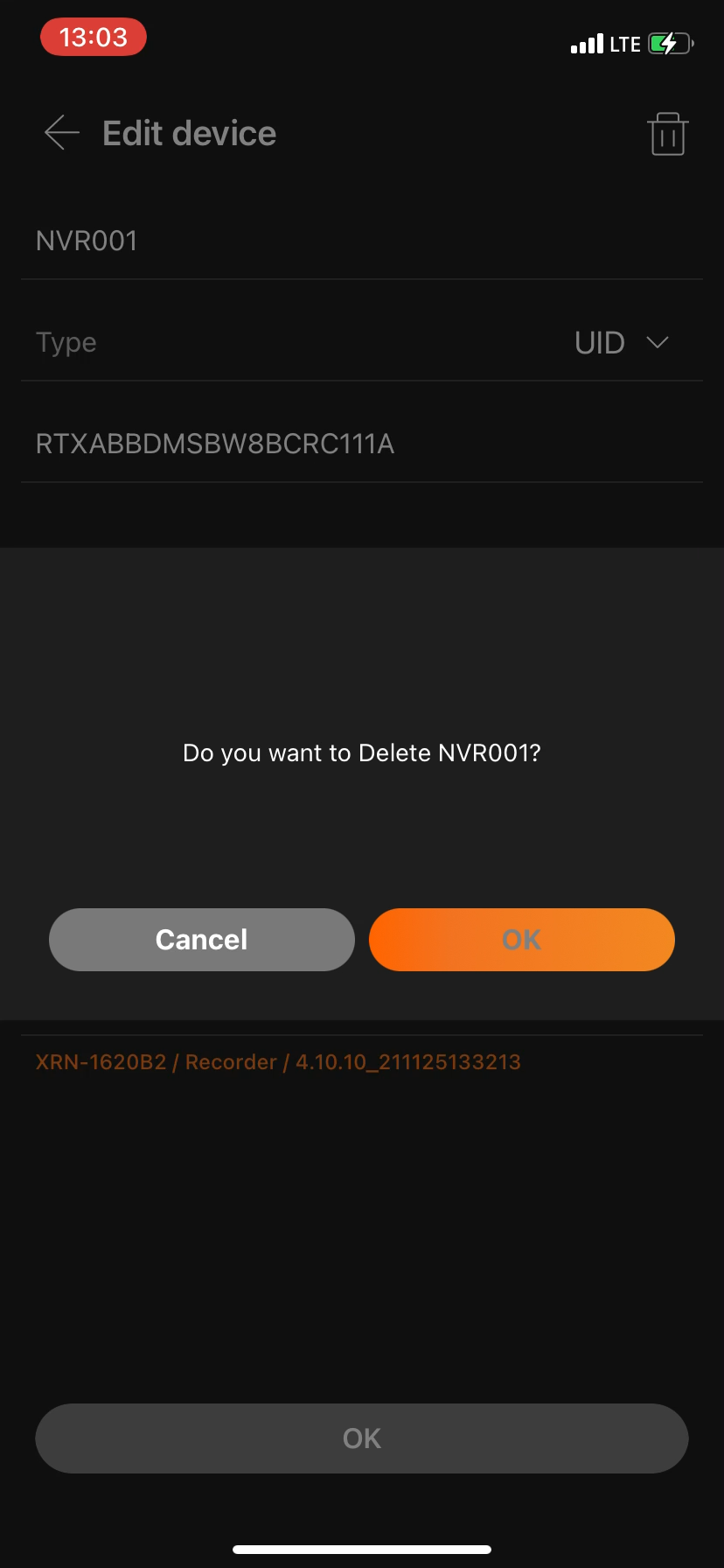 1
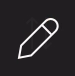 3
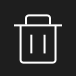 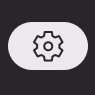 2
4
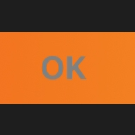 SOCIO
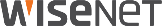 2-2. Cómo reinicializar
Volver a registrar un nuevo código QR
5
Ejemplo 2
Ejemplo 1
Ejemplo 4
Ejemplo 3
Volver a registrar un dispositivo con un nuevo código QR en la aplicación Wisenet Mobile.
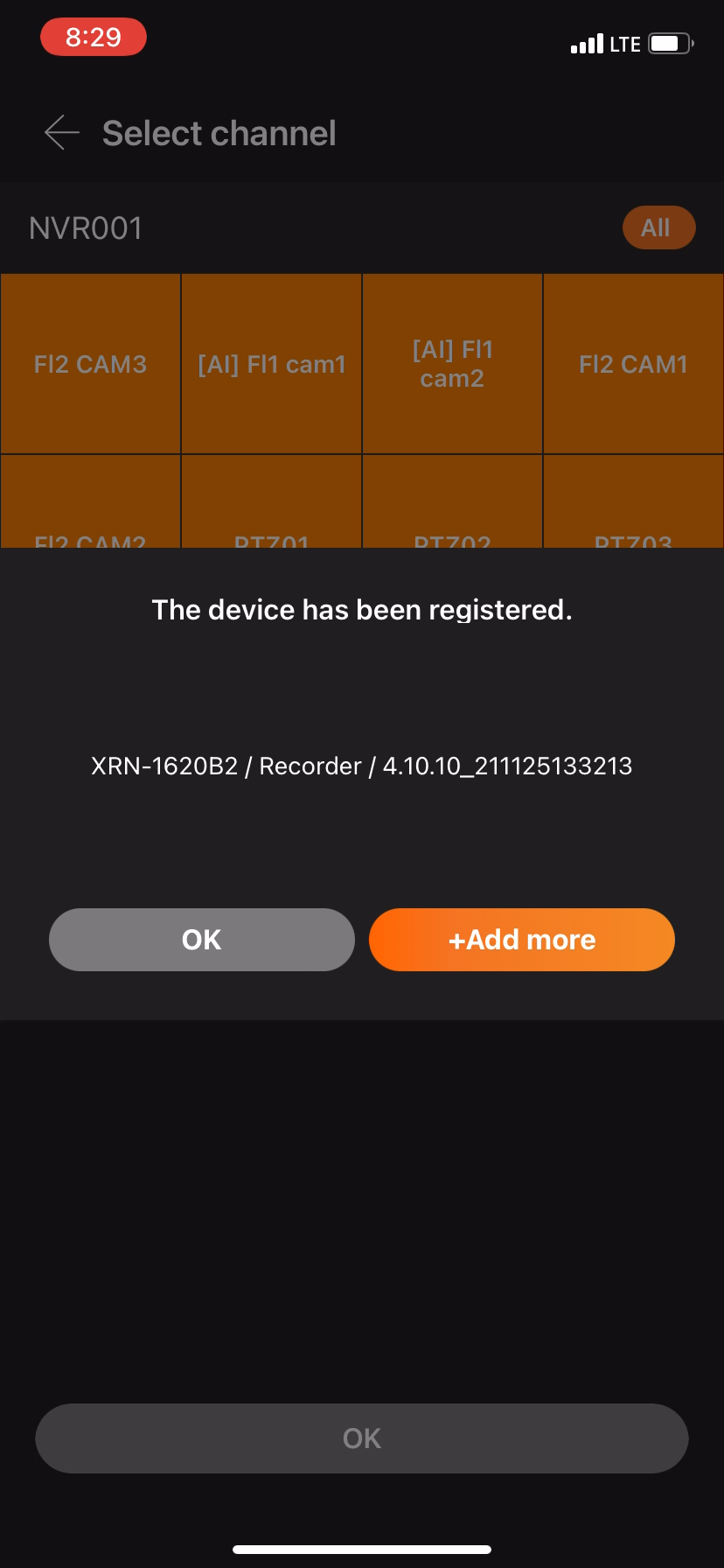 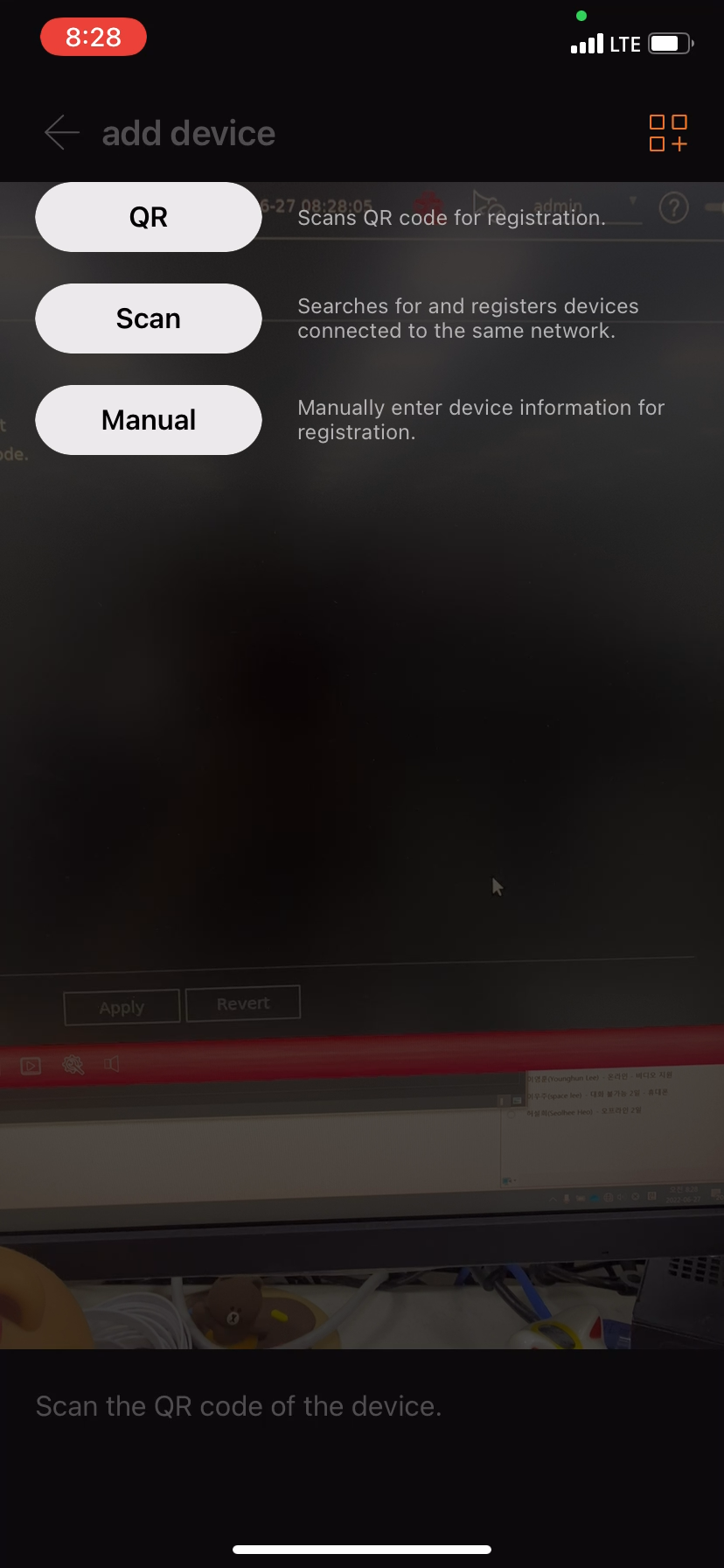 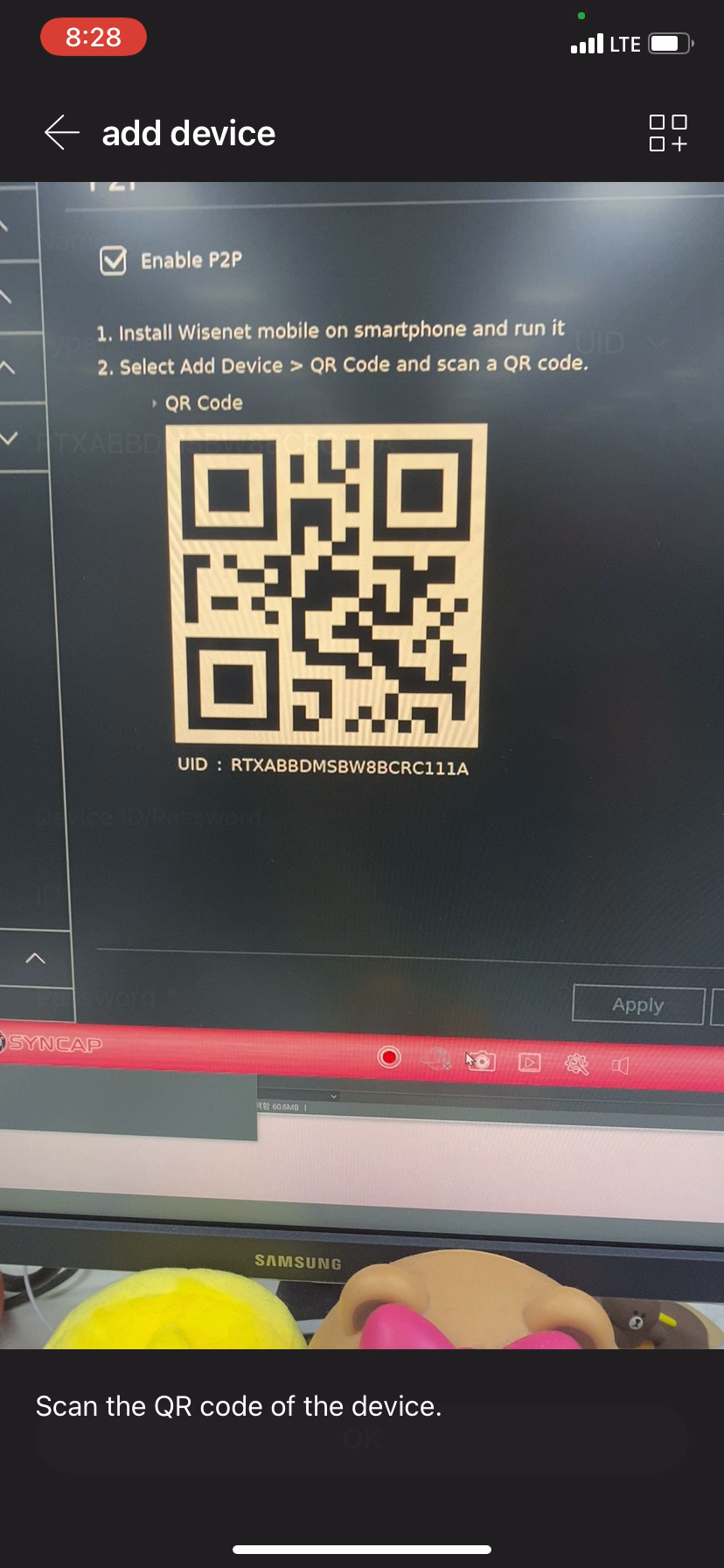 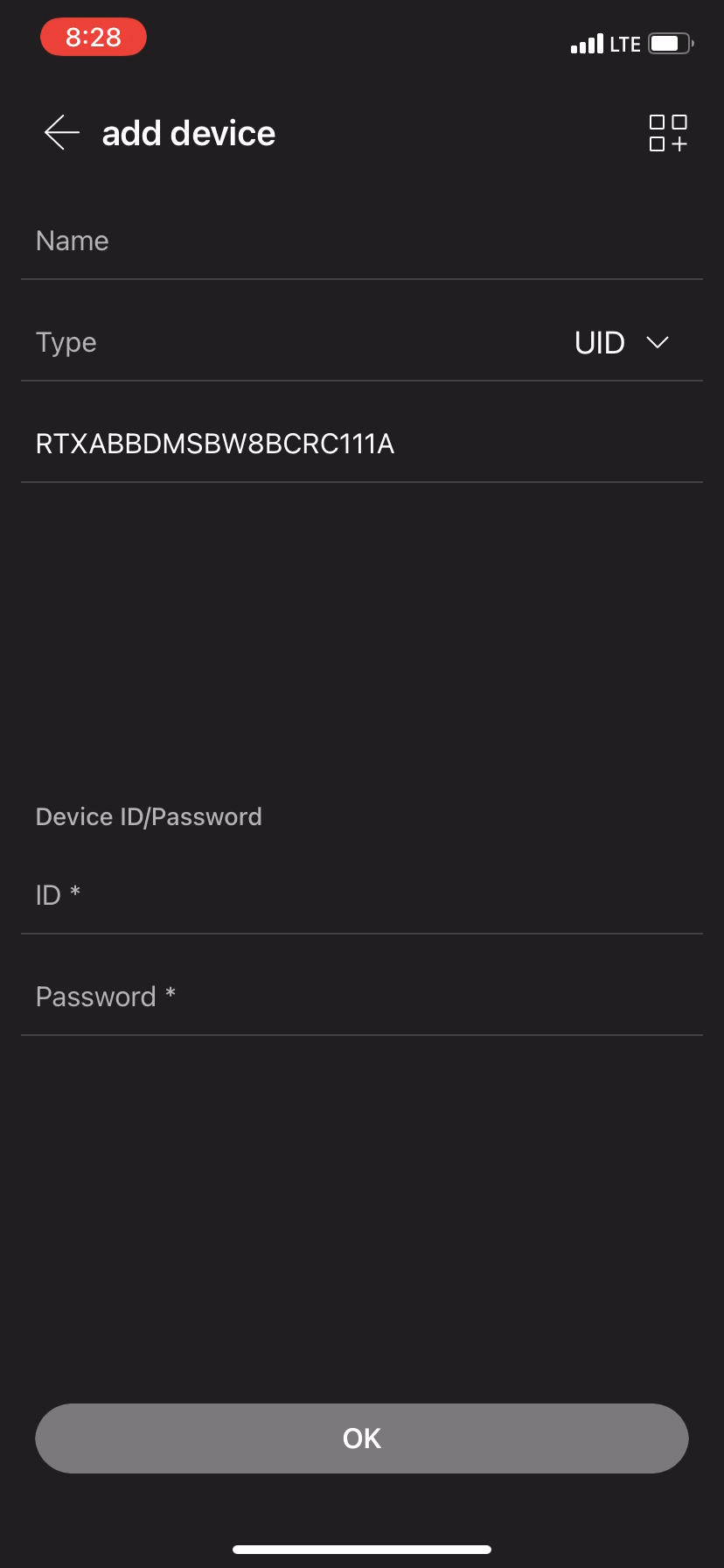 1
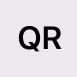 2
Escanear un nuevo código QR
3
Introducir la información de la cuenta del 
administrador de la NVR
SOCIO
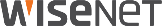 2-3. Preguntas y Respuestas
Preguntas y Respuestas
P) ¿Puedo seguir utilizando la función P2P si no reinicializo el P2P después de la actualización?
R) No Para poder utilizarlo, debe reinicializar y volver a registrar el P2P.

P) ¿Puedo seguir utilizando la función DDNS si no reinicializo el DDNS después de la actualización?
R) Si ya ha registrado el DDNS con anterioridad, puede utilizarlo con la dirección DDNS previa. Sin embargo, la información de identificación previamente registrada no se puede comprobar en la NVR. Por este motivo, se recomienda a quienes no dispongan de esta información que vuelvan a registrar un nuevo ID.

P) ¿Tengo que reinicializar el P2P/DDNS cada vez que realice una actualización de software?
R) No, solo es necesario hacerlo una vez.
SOCIO
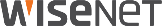 2-3. Preguntas y Respuestas
Preguntas y Respuestas
P) Si tengo que realizar un downgrade de software mientras se produce un problema, ¿puedo seguir utilizando la función P2P?
R) Puede utilizarla, pero debe reinicializar la función P2P otra vez. Sin embargo, no recomendamos los downgrades debido a la estabilidad del sistema.

P) Si tengo que realizar un downgrade de software mientras se produce un problema, ¿puedo seguir utilizando la función DDNS?
R) Si ya ha registrado el DDNS antes de una actualización, puede utilizarlo con ese ID. Si no ha registrado nunca el DDNS antes de la actualización, debe crear un ID en el DDNS y utilizar un ID recién creado en la NVR.
R) Los ID que se crean de forma automática en la NVR no se pueden utilizar después de los downgrades. Por ello, si usted tiene un visor o un sistema de terceros que se ha registrado utilizando el ID, deberá registrarlo de nuevo para poder utilizarlo. Sin embargo, no recomendamos los downgrades debido a la estabilidad del sistema.
SOCIO
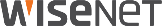 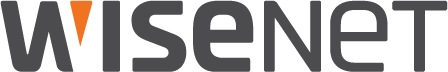 6, Pangyo-ro 319beon-gil, Bundang-gu, Seongnam-si, Gyeonggi-do, República de Corea 
www.hanwha-security.com
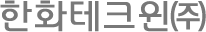